Appearance |əˈpɪər(ə)ns|внешность
Tall |tɔːl| высокий
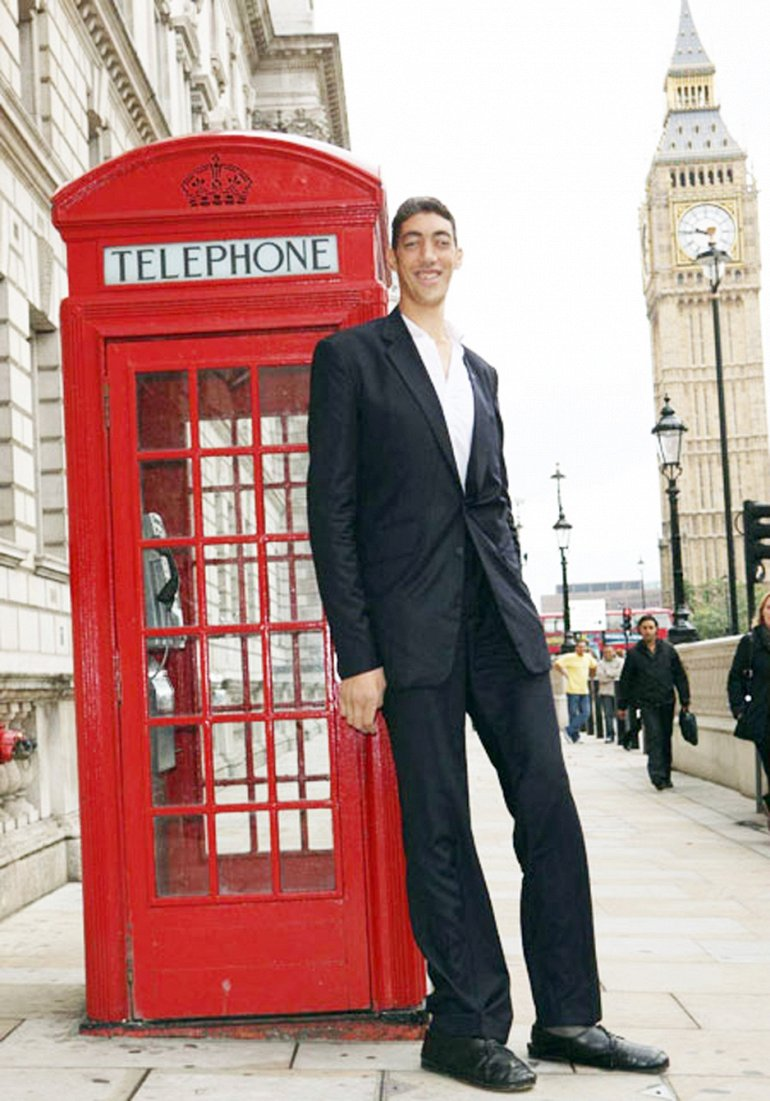 Short  |ʃɔːt| невысокий, низкий
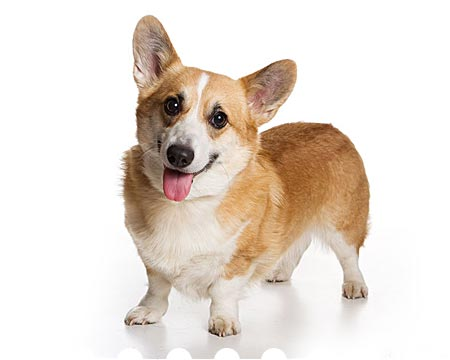 Thin |θɪn| тонкий, худой
Fat |fæt|  упитанный, толстый (о человеке, животном)
Dark |dɑːk| темный
Fair |feə|светлый
Grey |ɡreɪ| серый
Ginger |ˈdʒɪndʒə| рыжий
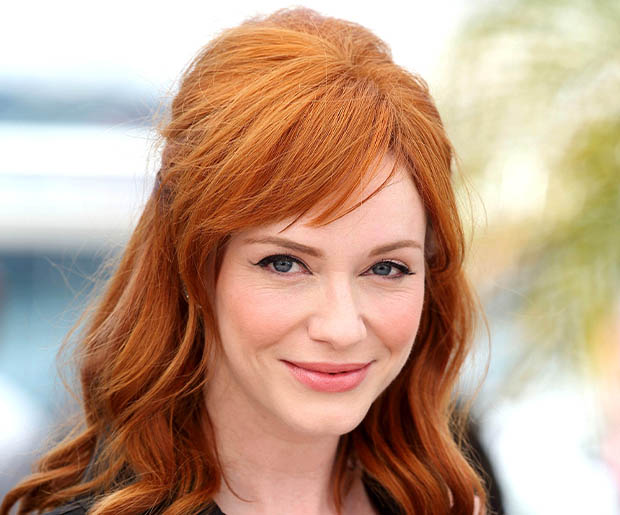 Curly |ˈkɜːrli| вьющийся, кучерявый, кудрявый
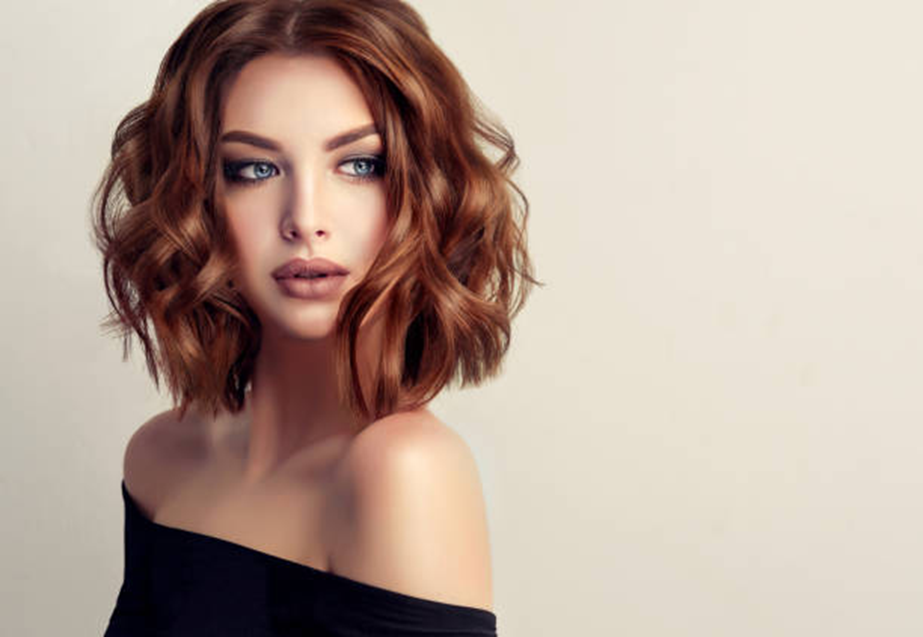 Wavy|ˈweɪvi| волнистый
Thin |θɪn| тонкий, худой
Thick |θɪk| толстый( о предмете)
Old |oʊld| старый
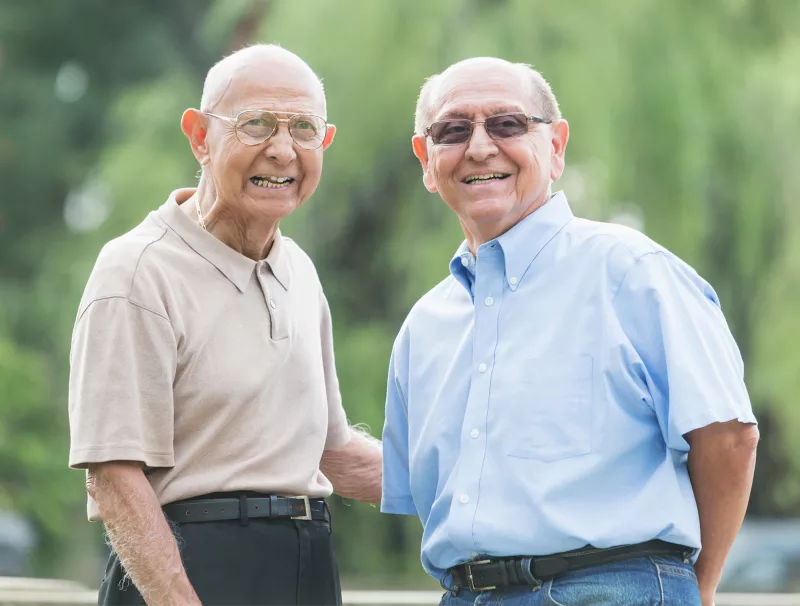 Young |jʌŋ|молодой
Thanks for your attention!